KIŠNI OBLAK
PU Marija Munćan, Majdanpek 
Mešovita grupa 
Vaspitač Mirjana Jeremić
OPIS
Pročitala sam deci slikovnicu, razgovarali smo o likovima koji se pominju u priči, a nakon toga uvideli su šta je lepo ponašanje prema nekome koji je drugačiji od nas, a šta nije lepo raditi.
Nakon toga deca su dala predlog da odglume priču sa rekvizitima (maske, lutke na štapićima).
Kišni oblak (sivi) hteo je da se druži sa belim oblacima, ali su oni stalno bežali od njega. Zbog toga je bio jako tužan.
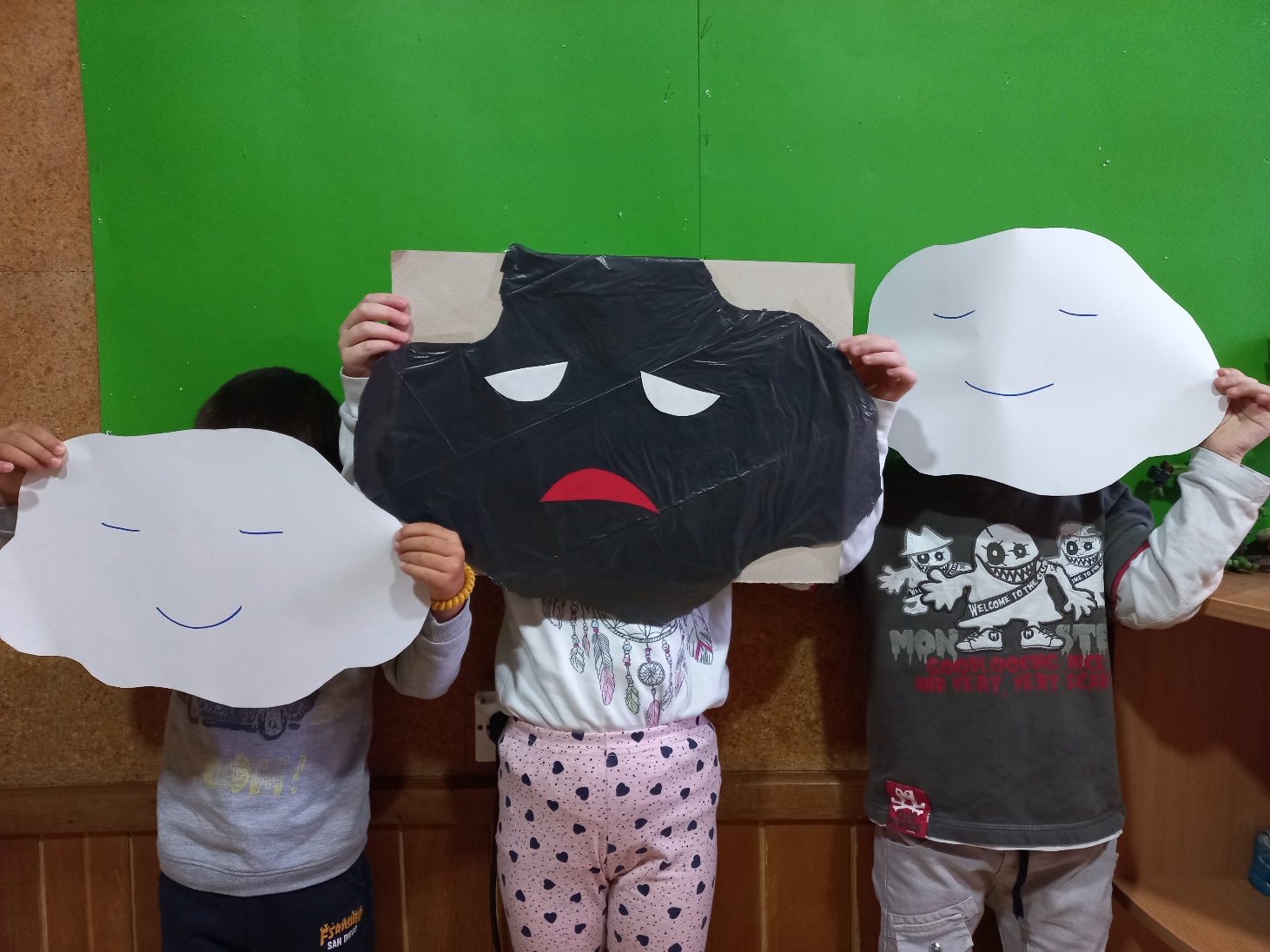 Nastavio je dalje da traži prijatelje i naišao na ptice i mrave sa kojima je hteo da se druži. Međutim, ptice su se ljutile jer im je skvasio krila, a mravi su pobegli od njega i kiše u mravinjak.
„Beži sivi oblače, beži od nas ne želimo da te vidimo!“
Opet je sivi oblak bio tužan.
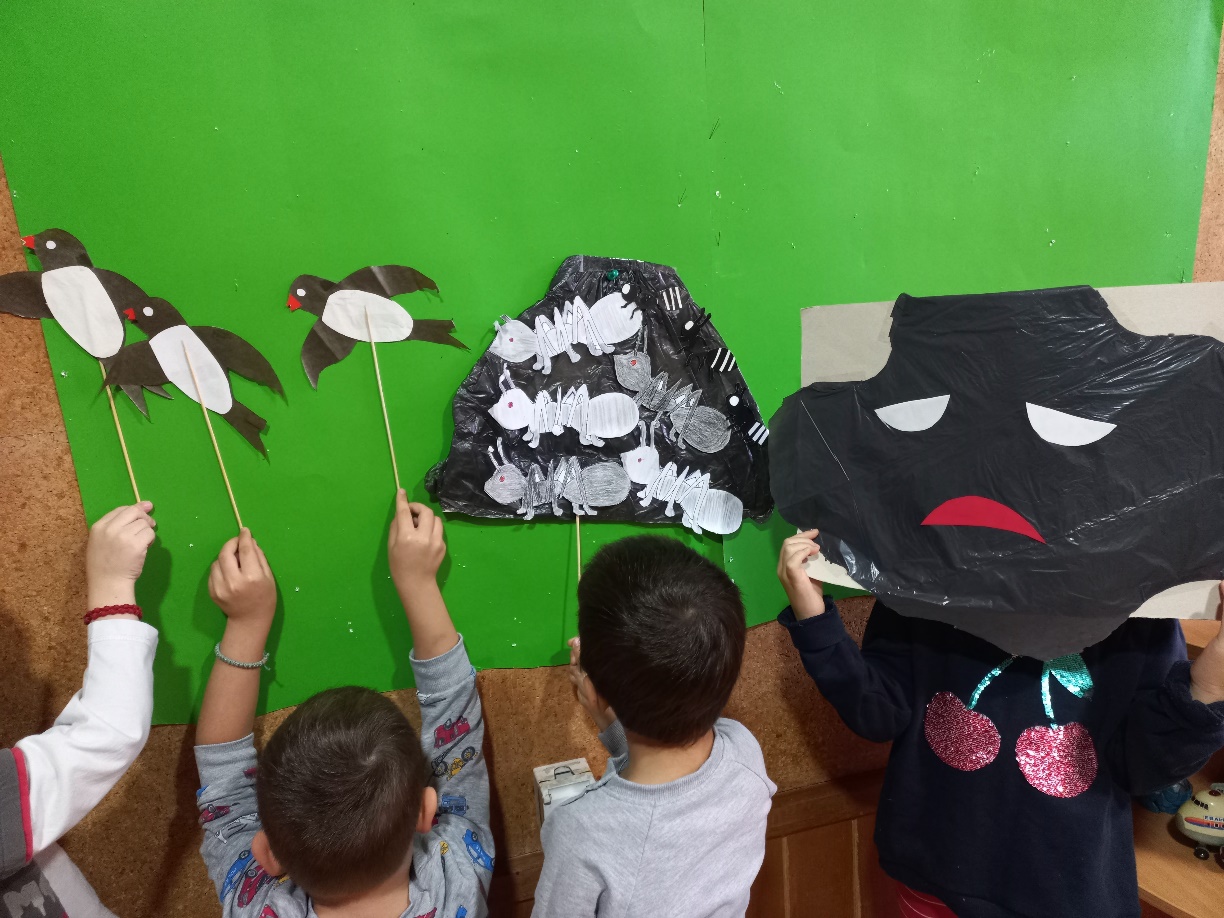 Zatim je oblak naišao na devojčicu sa kišobranom.„Zdravo, da li tebi smetam?“
Devojčica je odgovorila: „Ne smetas mi, imam kišobran koji me štiti, a inače volim kišu ". Sivi oblak je bio jako srećan, zato što je našao prijatelja za razgovor.
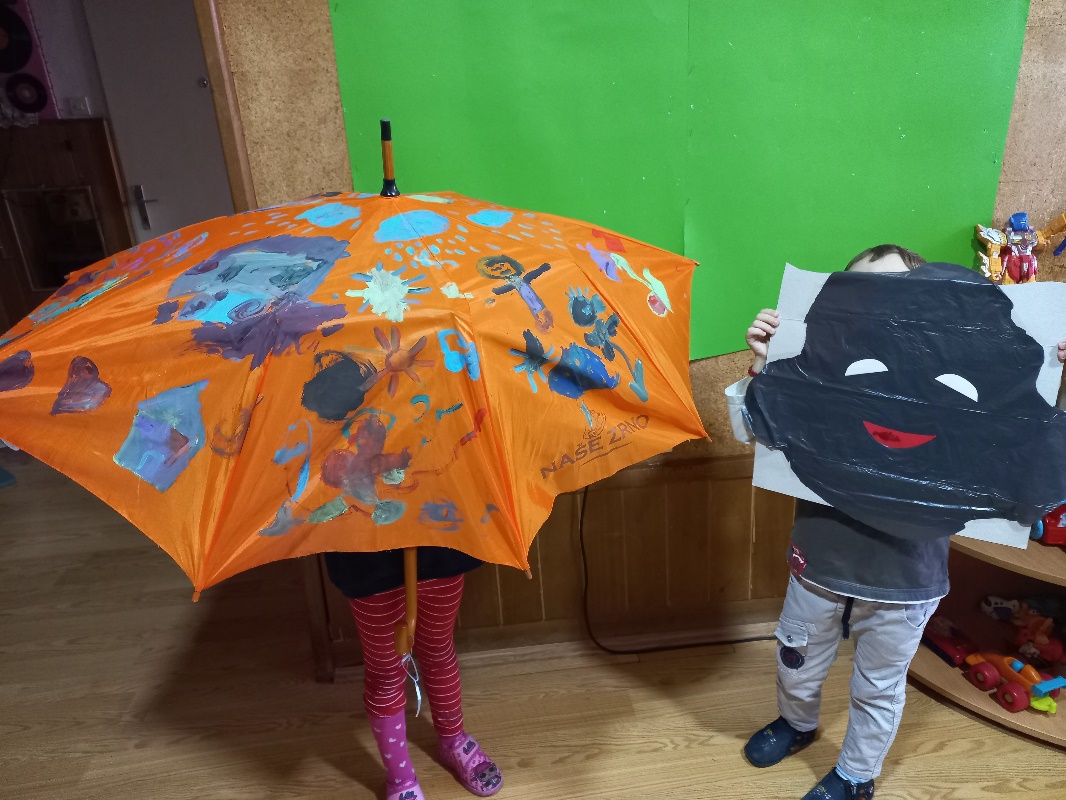 Bubamara i veverica su razgovarale i odjednom osetile da nešto gori u šumi.
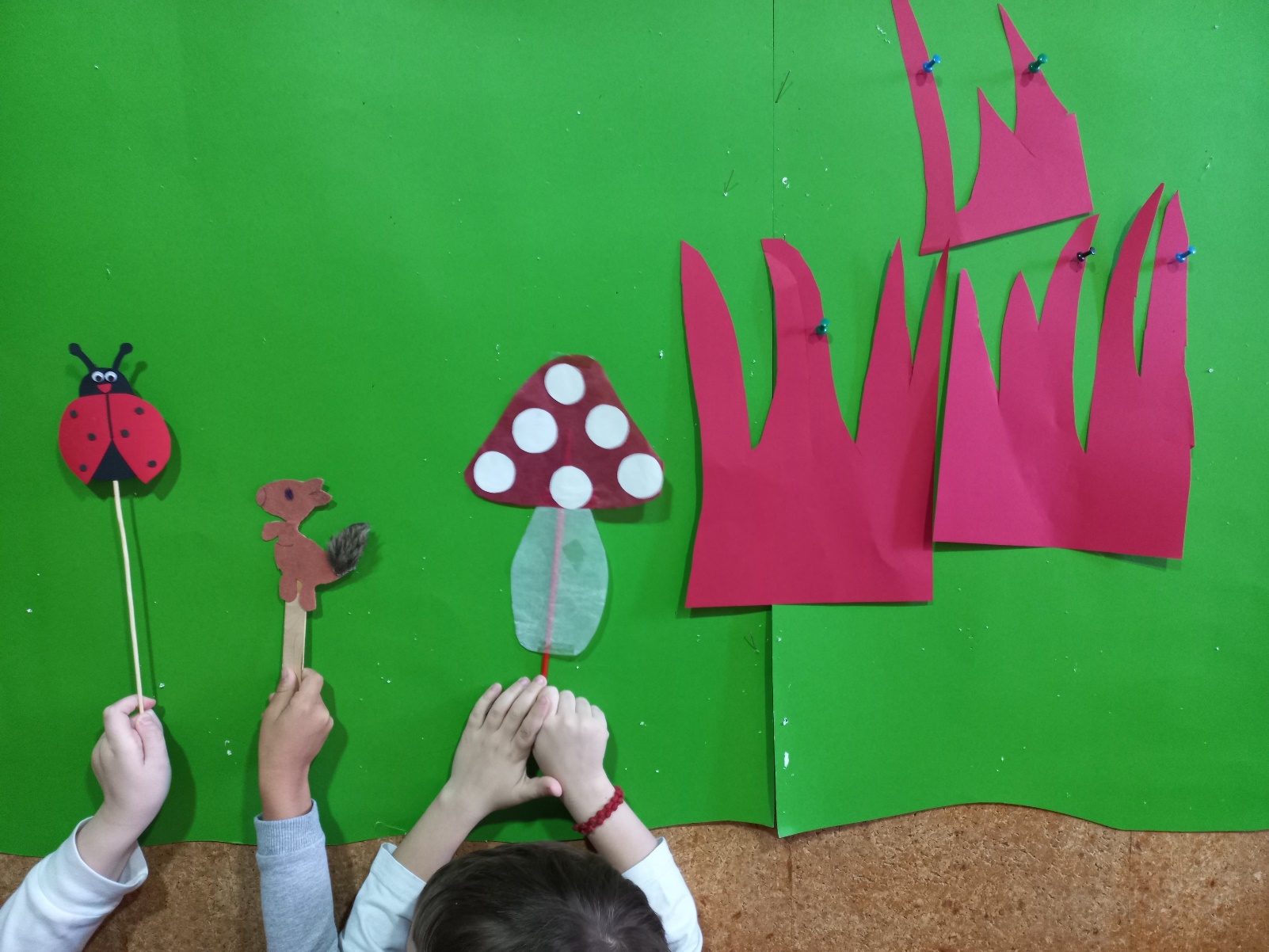 U šumi je nastao požar, tako da su se sve životinje uznemirile.
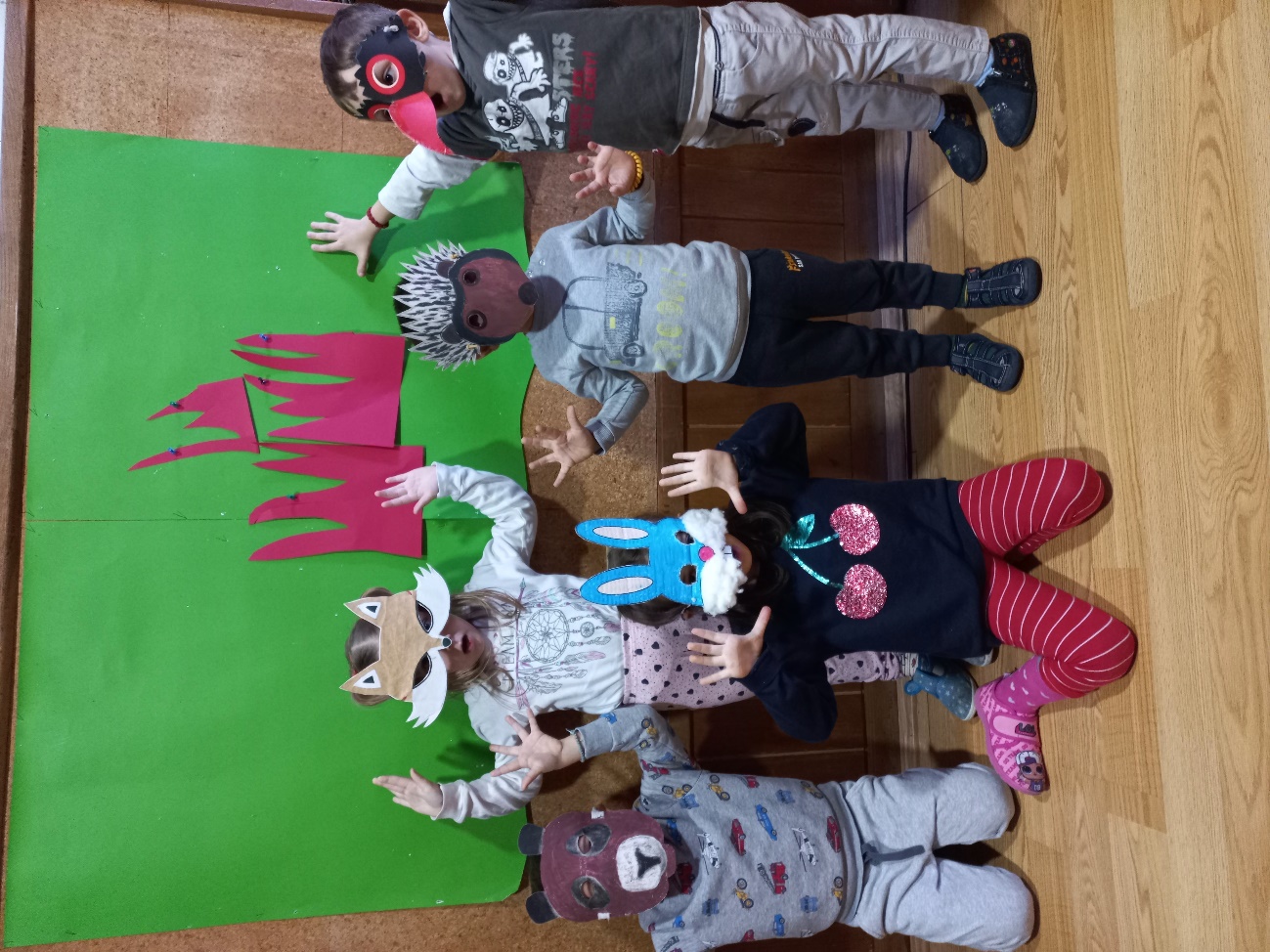 Sivi oblak je odmah ugasio požar i pomogao šumskim životinjama u nevolji.
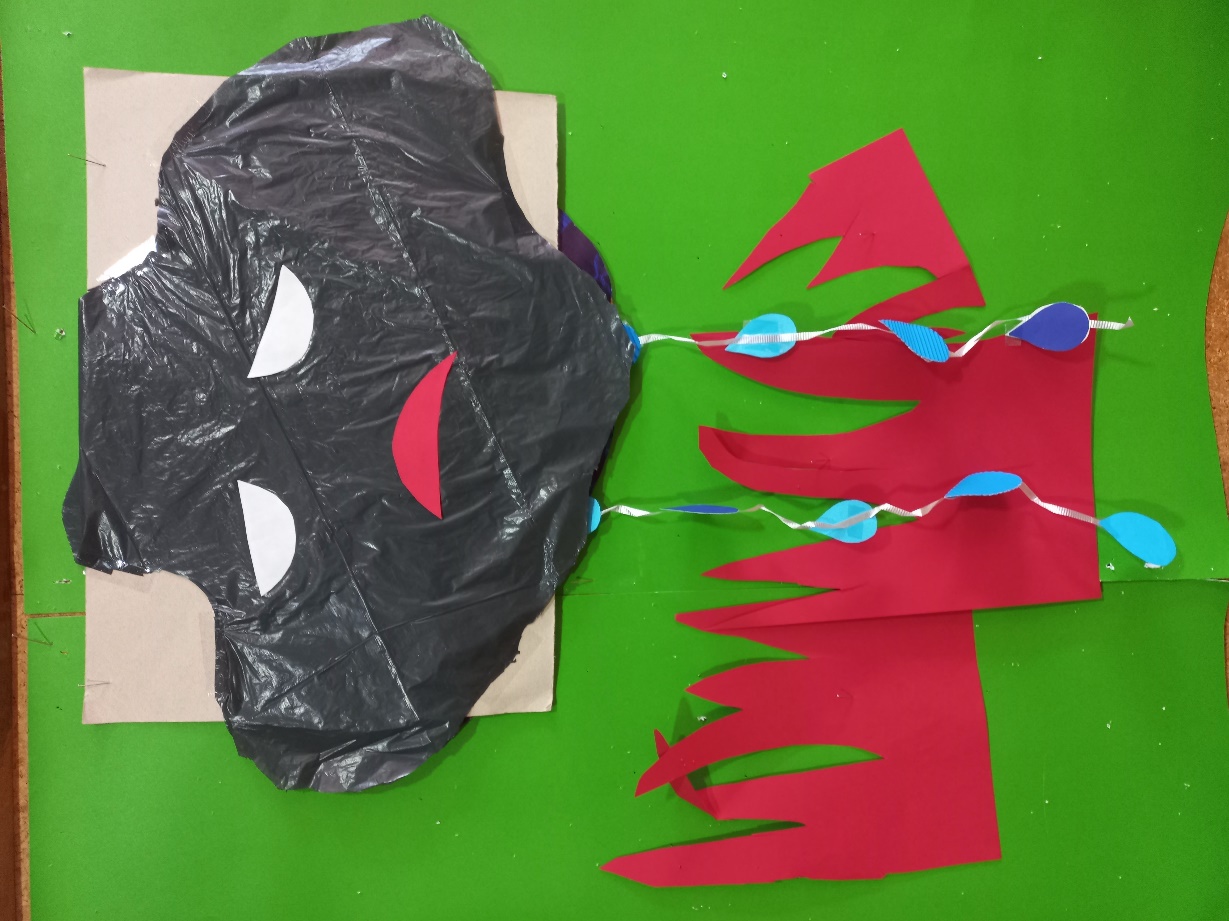 Životinje su se zahvalile oblaku, shvatile su da su pogrešile i od tada su stalno razgovarale, ne samo sa plavim nebom nego i sa sivim oblakom koji se razlikovao, ali ipak je bio isti kao i ostali oblaci. 
Od tada je sivi oblak bio srećan !!!!
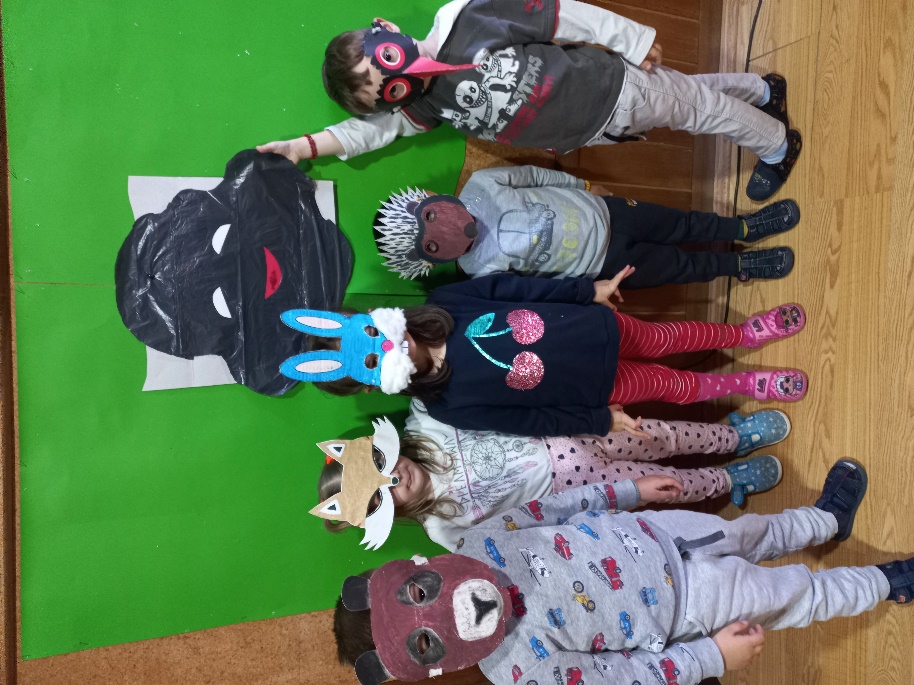 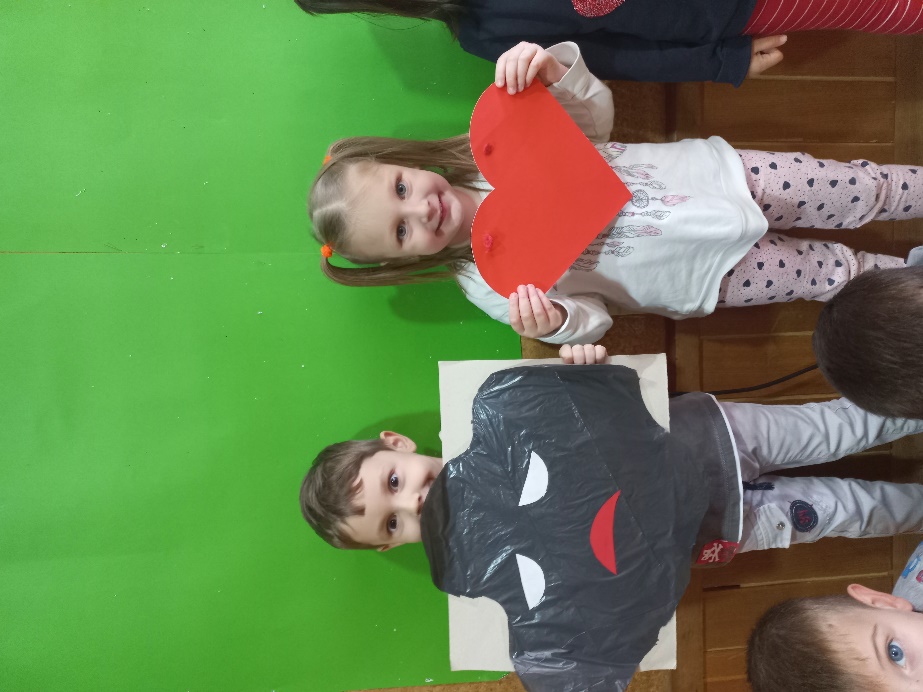 Nakon dramatizacije, devojčica T.Z. je nacrtala deo priče.
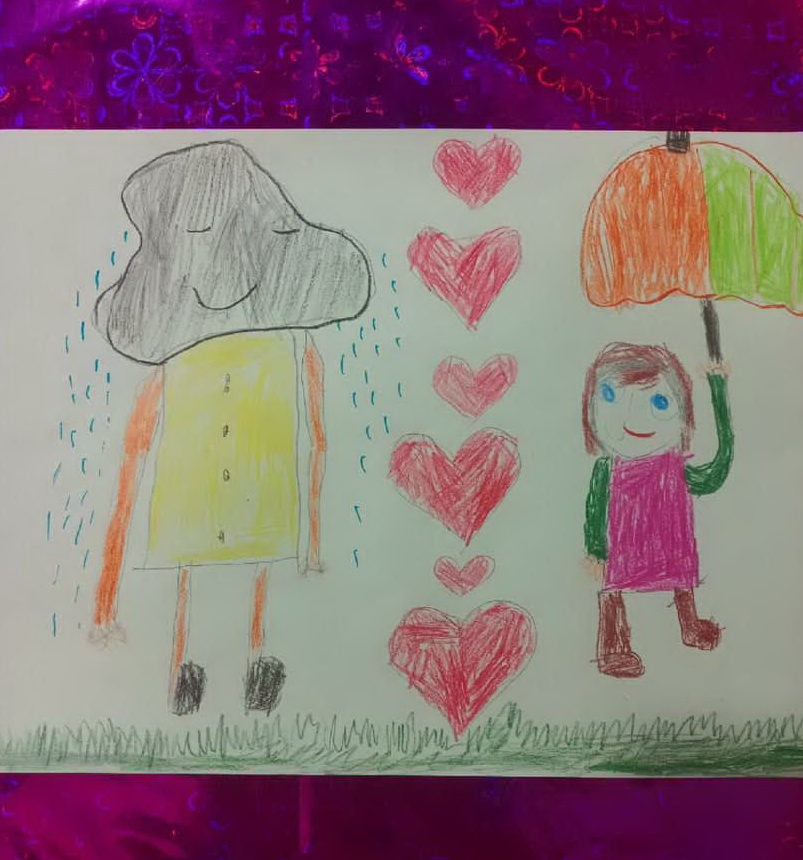